Кроссворд «животные»
Лесной «портной» не шьёт сорочек,
На иглах он несёт грибочек.
ё ж
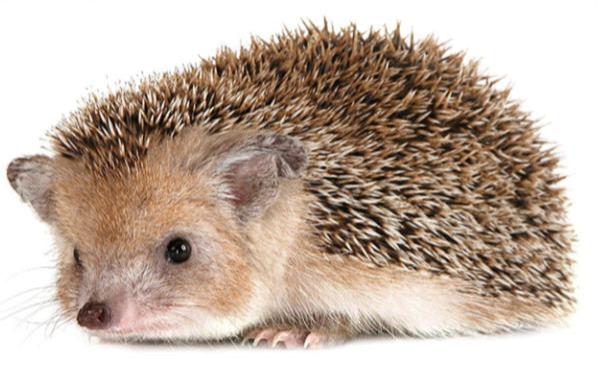 подсказка
А у этой, у сестрички, хвост пушистей рукавички.
Напроказит озорница – и спешит скорее скрыться.
А чтоб не было беды, заметёт хвостом следы.
ё ж
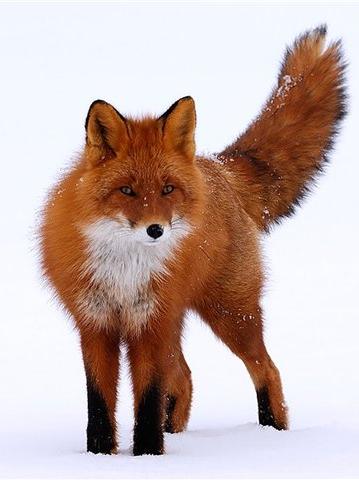 л и  с и ц а
подсказка
Ходит – бродит злой разбойник без дубинки и ножа.
Все в лесу его боятся, кроме дядюшки Ежа.
ё ж
л и  с и ц а
в  о л к
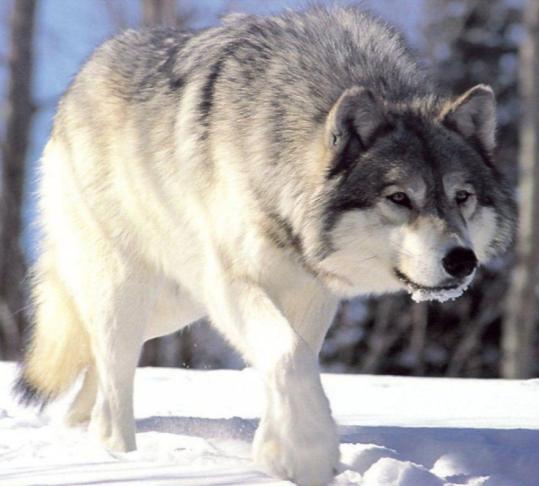 подсказка
Зверёк живёт в норе глубокой,
Он толстосум и толстощёкий.
ё ж
л и  с и ц а
в  о л к
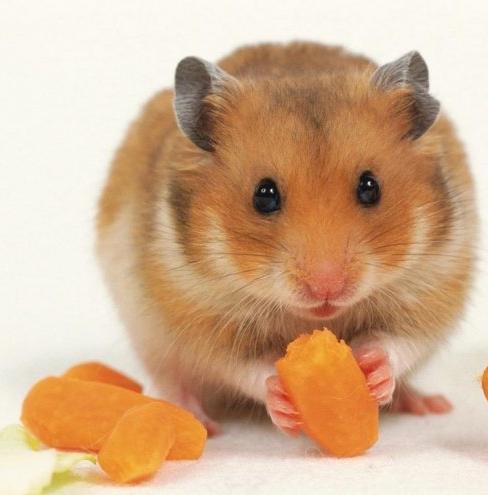 х о м я к
подсказка
В глухом лесу зверёк живёт. 
Зверёк совсем нЕ знает НОТ.
Ну а прячется зверёк в одной из этих хитрых строк.
ё ж
л и  с и ц а
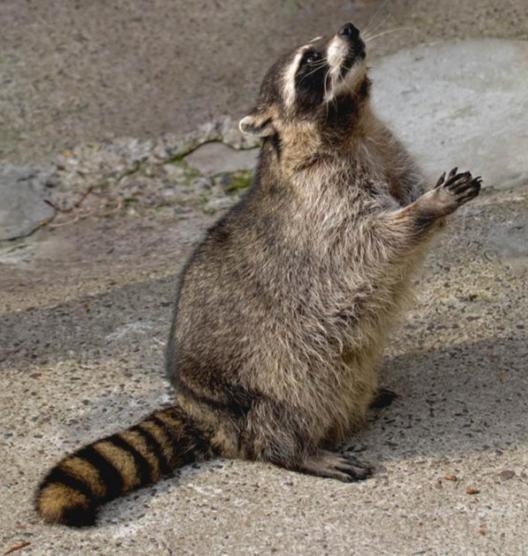 в  о л к
х о м я к
е н о т
подсказка
Рога носить ему не лень,
Конечно, он лесной …
ё ж
л и  с и ц а
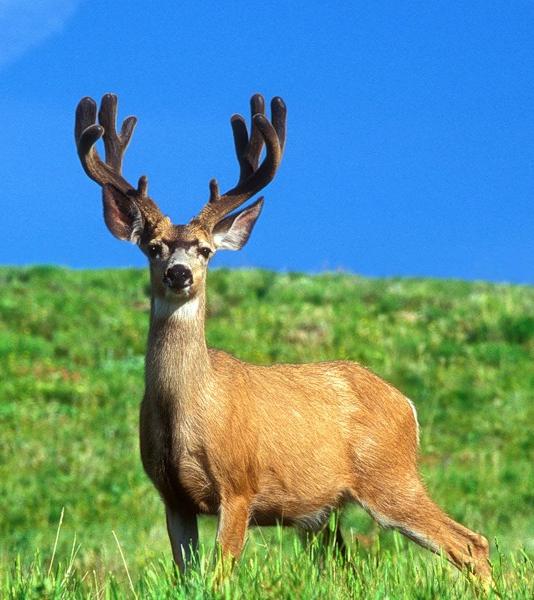 в  о л к
х о м я к
е н о т
о л е н ь
подсказка
Эти строители – речные жители,
Пилят древесину, строят плотину.
ё ж
л и  с и ц а
в  о л к
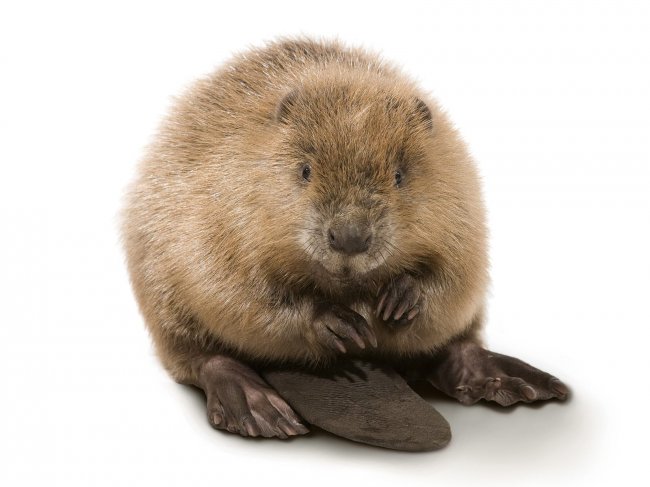 х о м я к
е н о т
о л е н ь
б о б р ы
подсказка
Великан в бору живёт. Он сладкоежка – любит мёд.
Когда испортится погода, ложится спать – 
да на полгода!
ё ж
л и  с и ц а
в  о л к
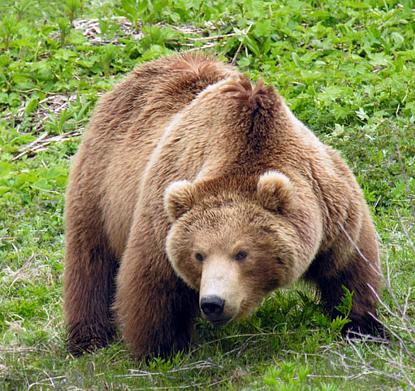 х о м я к
е н о т
о л е н ь
б о б р ы
подсказка
м е д в е д ь
Прочти по вертикали название, 
которое объединяет тех, о ком были загадки.
ё ж
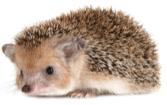 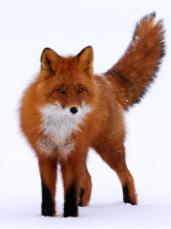 л и  с и ц а
в  о л к
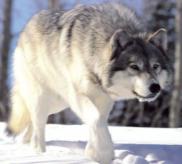 х о м я к
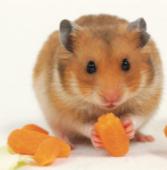 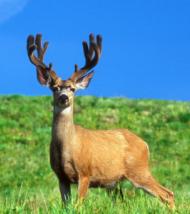 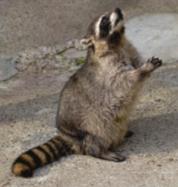 е н о т
о л е н ь
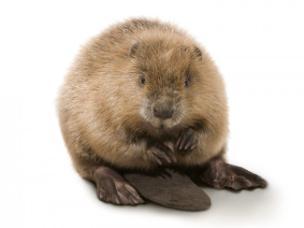 б о б р ы
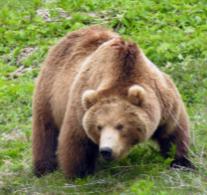 м е д в е д ь